Trouble obsessionnel compulsif
Dr Laaraj HichamService de psychiatrie – CHU AGADIR
02/02/2021
1
PLAN
Introduction
Epidémiologie
Clinique
Diagnostic positif
Diagnostic différentiel
Comorbidité
Evolution et pronostic
Traitement
02/02/2021
2
I. Introduction
Le trouble obsessionnel compulsif (TOC) est l’une des pathologies psychiatriques les plus fréquentes et les plus invalidantes. 
Il associe de façon variable 2 types de symptômes spécifiques : des obsessions et/ou des compulsions
Retiré des troubles anxieux dans le DSM 5 (l’anxiété constitue un phénomène secondaire)
Hétérogénéité clinique: on parle du spectre obsessionnel incluant les tics, maladie de Gille de la Tourette, …..
02/02/2021
3
II. Epidémiologie
Prévalence : 2-3 % de la population générale
Age début : sujet jeune environ 20 ans
Sexe radio : 1
10ème cause d’invalidité socioprofessionnelle dans le monde
02/02/2021
4
III. Clinique
Obsessions (DSM 5)
Pensées, pulsions ou images : 
récurrentes, persistantes, intrusives et inopportunes
entraînent une anxiété ou une détresse importante.
Le sujet  : 
- fait des efforts pour les ignorer ou réprimer.
reconnaît qu’elles proviennent de sa propre activité mentale.
# préoccupations excessives concernant les problèmes de la vie réelle.
02/02/2021
5
Types d’obsession
Obsessions idéatives: 
Sujet est assiégé par des idées, des formules, des mots ou des chiffres qui s'imposent à lui. Il peut s'agir aussi de doutes et d'interrogations interminables concernant des thèmes divers.
Obsessions phobiques:
Crainte obsédante liée à une situation ou à un objet et survenant en l'absence de cette situation ou de cet objet en cause (différente de la phobie vraie ou l'objet est présent). Cette crainte est reconnue comme étant absurde par le sujet mais il avoue ne pas pouvoir y échapper.
Obsessions d'impulsion: 
Crainte obsédante et irraisonnée de commettre de manière irrésistible un acte immoral absurde, agressif, obscène. La lutte anxieuse est très culpabilisée devant de telles impulsions que le sujet réprouve de toutes ses forces.
02/02/2021
6
2) Compulsions (DSM 5)
Comportements répétitifs (par exemple, se laver les mains, ordonner, vérifier) ou actes mentaux (par exemple, prier, compter, répéter des mots silencieusement) 
Réaliser en réponse à une obsession.
Destinés à diminuer l’anxiété ou le sentiment de détresse, ou à empêcher un événement ou une situation redoutés.
Sans relation réaliste avec ce qu’ils se proposent de neutraliser ou de prévenir, ou manifestement excessifs.
Les « rituels » : des compulsions réalisés avec une méthode très précise et stéréotypée, avec une valeur symbolique voire magique ou conjuratoire.
02/02/2021
7
Principaux thèmes
02/02/2021
8
[Speaker Notes: Survenue d’une catastrophe: 
	- mettre le feu ou être à l’origine d’un accident par négligence
	- renverser un piéton en voiture sans s’en rendre compte
Impulsion agressive: 
	- comme poignarder un ami, ou de 
	- blesser des personnes par négligence en provoquant un accident de la voie 
	- peur de laisser échapper des obscénités ou des insultes
Thématique sexuelle: 
	- homosexualité, inceste
Thématique religieuse: 
	- préoccupations liées au bien et au mal, à la moralité, des préoccupations liées aux sacrilèges et aux blasphèmes. 
	- Elles s’associent possiblement à des prières, des rituels religieux compulsifs ou des rituels mentaux.
Thématique somatique: la peur d’être atteint d’une maladie et les obsessions portant sur l’aspect d’une partie de son corps.
Compulsions: vérifications ou rituels mentaux (mots que les patients se répètent mentalement pour « conjurer » les effets redoutés de l’obsession)]
V. Diagnostic positif
Présence d’obsession ou/et de compulsion ;
Durée : > 1h / jour ;
Altération du fonctionnement;
Non dus à une substance ou à une affection médicale ;
02/02/2021
9
VI. Diagnostic différentiel
02/02/2021
10
[Speaker Notes: - Idées délirantes + hallucinations intrapsychique : 
 non reconnus comme émanent de sa propre pensée, non reconnus comme absurdes 
- ruminations anxieuses congruentes à l’humeur : centrées sur la culpabilité, l’auto-dévalorisation 
- TAG: préoccupations liés à des problèmes ou des situations réellesphobie : présence de l’objet ou de la situation crainte.
- Désir irrépressible à satisfaire  => compulsion
TOC : anxiété  => Compulsion 
- mouvements ou vocalisations répétitives, involontaires et stéréotypés qui n’ont pas pour but de neutraliser une obsession
- Le caractère absurde n’est pas reconnu par le patient.
- Absence des obsessions ou des compulsions. C’est un mode de fonctionnement de pensée centré sur des préoccupations liées à l’ordre, au perfectionnisme et au contrôle. Les traits de personnalité s’installent au début de la vie adulte.]
VII. Comorbidités
Épisode dépressif caractérisé
Les troubles addictifs
Les troubles anxieux
Les tics (25 %)
Les autres troubles du spectre obsessionnel et compulsif (tableau 3). 
Les troubles de la personnalité: obsessionnelle (30 %), évitante, dépendante.
02/02/2021
11
Autres troubles du spectre obsessionnel et compulsif
02/02/2021
12
VIII. Evolution et pronostic
Complications
épisode dépressif caractérisé : 2/3 des patients
10% des patients TOC font des tentatives de suicide
troubles addictifs : alcool , BZD
Evolution
En l’absence de PEC: diminution de résistance aux symptômes, conduites d’évitements entraînant un isolement social (mode d’entrée SCZ ?).
20 à 30%  : amélioration clinique significative
près de 50% : stabilisation
20 à 30%  : ne s’améliore pas, voire s’aggraveront.
02/02/2021
13
Facteurs pronostic
la durée de la maladie avant la prise en charge ;
l’âge de début ;
la qualité de la conscience des troubles (insight) ;
la présence ou non d’un épisode dépressif caractérisé associé (EDC).
02/02/2021
14
IX. Traitement
Éducation thérapeutique:
rassurer le patient sur le fait qu’il ne va pas perdre le contrôle ou devenir fou ;
nommer le trouble, la tendance à la chronicité, l’impact fonctionnel;
insister sur l’existence de traitements médicamenteux efficaces
réaliser les exercices de la TCC en dehors des séances ;
impliquer les proches dans la prise en charge. 
informer l’entourage de ne pas participer aux rituels, ne pas faciliter l’évitement, ne pas répondre aux demandes de réassurances
02/02/2021
15
2) Les thérapies cognitivo-comportementales (TCC)
Méthode d’exposition avec prévention de la réponse:  exposer le patient aux conditions qui déclenchent les obsessions (exposition in vivo et en imagination), à empêcher toute compulsion (observable ou mentale), à apprendre au patient à faire face à l’anxiété. 
L’association TCC et traitement pharmacologique permet d’augmenter le taux de diminution des symptômes.
La TCC réduirait les risques de rechute à l’arrêt du traitement. 
Des séances de « rappel » peuvent être proposées à distance pour maintenir les bénéfices thérapeutiques tous les 3 à 6 mois.
02/02/2021
16
3) Traitement pharmacologique
 ISRS : sont indiqués en première intention et en monothérapie
la sertraline: NODEP (50 à 150mg/j) 
la fluoxétine: SERDEP (20 à 80 mg/j)
la paroxétine (20 à 60mg/j)
la clomipramine (Anafranil 150 à 250mg/j) est très efficace dans le TOC, cependant vu ces EII il est préconisé en association avec les ISRS, si ces derniers sont insuffisants
Délai d’action : 8-12 semaines. 
Durée TTT:  au moins 24 mois, et parfois une durée plus longue
il est possible de réduire la posologie initiale de 30 à 50%. Environ 10 à 20% tout les 2 mois afin de retrouver une posologie minimale efficace. 
Si peu de réponse, on associe un antipsychotique atypique à faible dose
02/02/2021
17
4) Autres moyens
 La neurostimulation : 
indiquée chez les patients ayant un TOC résistant associé à une dépression sévère (Stimulation magnétique transcranienne) ou bien la Stimulation cérébrale profonde
Les techniques chirurgicales :
les 2 techniques chirurgicales les plus utilisées sont la capsulotomie et cingulotomie.
02/02/2021
18
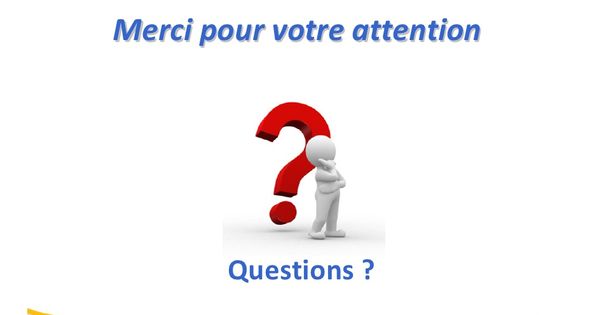 02/02/2021
19